Медь
Медь — элемент побочной подгруппы первой группы, четвёртого периода периодической системы химических элементов Д. И. Менделеева, с атомным номером 29. Обозначается символом Cu (лат. Cuprum). Простое вещество медь  —это пластичный переходный металл золотисто-розового цвета (розового цвета при отсутствии оксидной плёнки). C давних пор широко применяется человеком.
Физические свойства меди:
золотисто-розовый пластичный металл, на воздухе быстро покрывается оксидной плёнкой, которая придаёт ей характерный интенсивный желтовато-красный оттенок. Тонкие плёнки меди на просвет имеют зеленовато-голубой цвет.
Медь образует кубическую гранецентрированную решётку
Медь обладает высокой тепло- и электропроводностью (занимает второе место по электропроводности после серебра, удельная проводимость при 20 °). Имеет два стабильных изотопа — 63Cu и 65Cu, и несколько радиоактивных изотопов. Самый долгоживущий из них, 64Cu, имеет период полураспада 12,7 ч и два варианта распада с различными продуктами.
Существует ряд сплавов меди: латуни — с цинком, бронзы — с оловом и другими элементами.
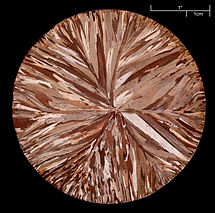 Содержание в природе:
Медь встречается в природе как в соединениях, так и в самородном виде. Промышленное значение имеют халькопирит CuFeS2, халькозин Cu2S и борнит Cu5FeS4. Вместе с ними встречаются и другие минералы меди: ковеллин CuS, куприт Cu2O. Иногда медь встречается в самородном виде, масса отдельных скоплений может достигать 400 тонн. Сульфиды меди образуются в основном в среднетемпературных гидротермальных жилах. Также нередко встречаются месторождения меди в осадочных породах — медистые песчаники и сланцы. Наиболее известные из месторождений такого типа — Удоканской в Читинской области, в Казахстане,в Германии. Другие самые богатые месторождения меди находятся в Чили и США.
Большая часть медной руды добывается открытым способом.
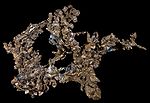 Способы получения меди
Для получения меди применяют пиро-, гидро- и электрометаллургические процессы.
Пирометаллургический процесс получения меди из сульфидных руд типа CuFeS2 выражается суммарным уравнением:
  2CuFeS2 + 5O2 + 2SiO2 = 2Cu + 2FeSiO3 + 4SO2.
Гидрометаллургические методы получения меди основаны на селективном растворении медных минералов в разбавленных растворах серной кислоты или аммиака, из полученных растворов медь вытесняют металлическим железом:
  CuSO4 + Fe = Cu + FeSO4.
Электролизом получают чистую медь:
   2CuSO4 + 2H2O = 2Cu + O2 + 2H2SO4;
на катоде выделяется медь, на аноде – кислород.
Химические св-ва меди:
Медь относится к малоактивным металлам. При обычных условиях она не взаимодействует с водой, растворами щелочей, соляной и разбавленной серной кислотой. Однако в кислотах-сильных окислителях (например, азотной и концентрированной серной)-медь растворяется:
    Сu + 8HN03 = 3Cu(N03 )2 + 2NO + 4Н20разбавленнаяСu + 4HN03 = Cu(N03)2 + 2N02+ 2Н20концентрированная
Медный порошок реагирует с хлором, серой и бромом, при комнатной температуре:




При 300—400 °C реагирует с серой и селеном:
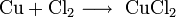 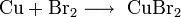 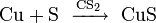 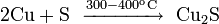 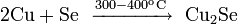 Применение меди:
В электротехнике:  медь широко применяется в электротехнике для изготовления силовых кабелей, проводов или других проводников, например, при печатном монтаже. Медные провода, в свою очередь, также используются в обмотках энергосберегающих электроприводов и силовых трансформаторов. Для этих целей металл должен быть очень чистый: примеси резко снижают электрическую проводимость.
Теплообмен: Другое полезное качество меди — высокая теплопроводность. Это позволяет применять её в различных теплоотводных устройствах, теплообменниках, к числу которых относятся и широко известные радиаторы охлаждения, кондиционирования и отопления.
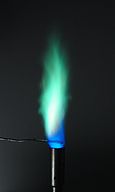 Используется в сплавах: 
Ювелирные сплавы: В ювелирном деле часто используются сплавы меди с золотом для увеличения прочности изделий к деформациям и истиранию, так как чистое золото — очень мягкий металл и нестойко к этим механическим воздействиям.
Другие сферы применения: Медь — самый широко употребляемый катализатор полимеризации ацетилена.Широко применяется медь в архитектуре.
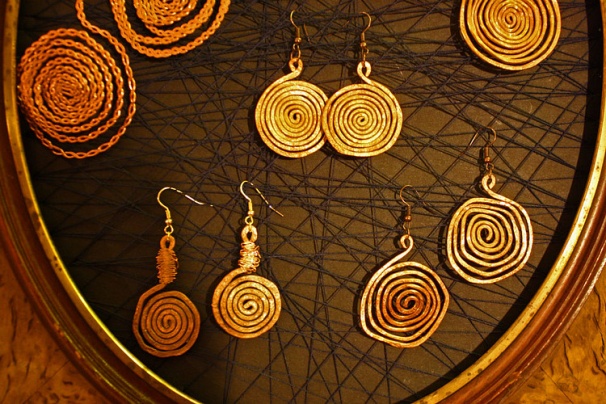 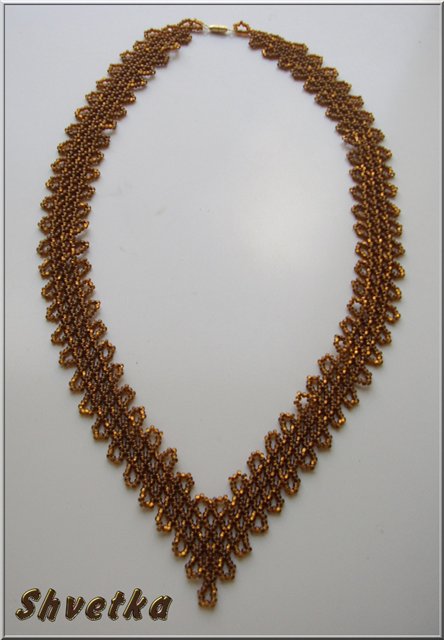